תחילת הרומן בין הצזבטרון לסשה ארגוב, בהתחלה לא התלהבו אח"כ הבינו מה יש להם ביד.
הִנֵּה אֶחָד אֶת הַמָּחָר רוֹאֶה רַק כָּךְ –וְהַשֵּׁנִי אֶת הַמָּחָר רוֹאֶה אַחֶרֶת,וְהַשְּׁלִישִׁי, שֶׁמִּטִּבְעוֹ הוּא מְסֻבָּךְ,אֶת הַמָּחָר רוֹאֶה הוּא בְּדַרְגָּה וָחֶרֶב...כָּךְ כָּל אֶחָד פֹּה מְחַפֵּשׂ, שֶׁמָּא יִמְצָאמָחָר זוֹהֵר, אֲשֶׁר כַּשֶּׁמֶשׁ עוֹד יוּאַר,עַל כֵּן נָקוּם, רֵעַי, וּנְטַכֵּס עֵצָה,אֵיךְ הַפַּלְמַחְנִיק יְחַפֵּשׂ אֶת הַמָּחָר.הוּא יְחַפֵּשׂ אֶת הַמָּחָר...וּבְכֵן נָקוּמָה וְנֵצֵאָה לְחַפֵּשׂ –הֲיֵשׁ מָחָר, רֵעַי, מִתַּחַת לַשָּׁמַיִם,הַאִם נִרְאֶה אוֹתוֹ, כְּמוֹ אֶת עַמּוּד הָאֵשׁאֲשֶׁר הָלַךְ עִם הַפַּלְמָ"ח יוֹמָם וָלַיִל!- כִּי הַמָּחָר, אַחִים, צָרִיךְ לִהְיוֹת חָזָק,לְבַל מִחוּץ, לְבַל מִבַּית יְמֻגַּר!עַל הַמָּחָר, אַחִים, נָטוּשׁ הַמַּאֲבָק!וְהַפַּלְמַחְנִיק מְחַפֵּשׂ אֶת הַמָּחָר!הוּא מְחַפֵּשׂ...
הפלמ"חניק מחפש את המחר
מילים: חיים חפר (פיינר)לחן: אלכסנדר (סשה) ארגובכתיבה: יוני1948הלחנה: יולי 1948הִנֵּה הָעֶרֶב כְּבָר יָרַד עַל הַמִּדְבָּר,אֲבָל אֲנַחְנוּ נְסַפֵּר עַד כְּלוֹת הַלַּיִל,אֵיךְ הַפַּלְמַחְנִיק מְחַפֵּשׂ אֶת הַמָּחָר,אֵיךְ הַפַּלְמַחְנִיק לַמָּחָר נוֹשֵׂא עֵינַיִם.בָּזֶה הַיּוֹם הוֹלֵךְ הוּא בְּעָשָׁן וָאֵשׁ,וְהוּא זוֹכֵר אֶת הַקְּרָבוֹת אֲשֶׁר עָבַר,אֲבָל עִם עֶרֶב, טֶרֶם קְרָב שׁוּב יִתְחַדֵּשׁ –תָּמִיד, תָּמִיד הוּא מְחַפֵּשׂ אֶת הַמָּחָר.הוּא מְחַפֵּשׂ אֶת הַמָּחָר,וְהוּא יִמְצָא אוֹתוֹ לָבֶטַח!מִן הַמִּשְׁלָט, מִן הַמִּדְבָּר,הוּא עוֹד יָבוֹא, יָבוֹא לְפֶתַע!כִּי הוּא חוֹתֵר אֵלָיו בְּלִי הֶרֶף,לְמַעֲנוֹ לוֹטֵשׁ הוּא חֶרֶב!עַל כֵּן בְּטֶרֶם לַיִל עָבַר –הוּא מְחַפֵּשׂ אֶת הַמָּחָר.
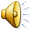 מתוך זמרשת
יצאנו אט
מילים: חיים חפר (פיינר)לחן: דוד זהבייָצָאנוּ אַט, חִוֵּר הָיָה הַלַּיִלבַּמֶּרְחַקִּים הִבְלִיחוּ הָאוֹרוֹתוְאַתְּ הָיִית יָפָה כִּשְׁתֵּי עֵינַיִךְעֵת הַדְּמָעוֹת הָיוּ בָּן עֲצוּרוֹת.יִלֵּל הַתַּן, וְאַתְּ הָלַכְתְּ לַכֶּרֶםוְדִמְעָתֵךְ נָשְׁרָה כְּמוֹ שָׂרָףוְאַתְּ זָכַרְתְּ אֶת הַשָּׁעוֹת בְּטֶרֶםיָצָאנוּ בַּמִּשְׁעוֹל הַצַּר לַקְּרָב.וְאַתְּ זָכַרְתְּ צְחוֹקֵנוּ כְּמוֹ נַחַלוְאַתְּ זָכַרְתְּ רִקּוּד וּמַפּוּחִיתוְאַתְּ זָכַרְתְּ אֶת עֲרֵמַת הַשַּׁחַתוְאֶת מַגַּע יָדוֹ שֶׁל הַיָּחִיד...וְאִם נוֹתַרְתְּ וְהַבְּדִידוּת חוֹבֶקֶתוְאַתְּ פּוֹסַעַת בַּכְּרָמִים לְאַטאַתְּ תְּחַכִּי עַל כֵּן כָּל כָּךְ בְּשֶׁקֶט –נִפְרַדְנוּ וְחִיַּכְנוּ בְּמַבָּט.
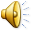 מתוך זמרשת
היו זמנים
נכתב והולחן באוגוסט- ספטמבר 48 לקראת ביקור במשלט המשותף של הציזבטרון. חפר זוכר את הביקור (מזכיר את יעל שרת ששרתה שם) " הצזבטרון הגיעו לשם כי יגאל דרש שנגיע למקומות הקשים." חפר מזכיר את הקומנדו הצרפתי שהיה שם."על המשלט שרנו היו זמנים, ראיתי איך החברה מהקומנדו הצרפתי שהבינו מעט מאוד עברית,מזילים דמעות" (חפר מספר ומזמר ע"מ90).
חפר מנבא- שעל המשלט המשותף תוקם עיר- בית שמש-כמה תקווה.
על הקומנדו הצרפתי והשיר חפר הרחיב בספר הצזבטרון: 
והיו שם חברה...הקומנדו הצרפתי ..מבלי שהם ידעו או הבינו מילה. פתאום ראית: פלוגה שלימה יושבת ובוכה." (שם ע"מ 70).
היו זמנים:
תקווה.
אמונה.
משמעות –שליחות.
התכתבות עם הרגש הבסיסי במהלך מלחמת השחרור- מהות.
נכתב בין ההופעות בביקור הציזבטרון
במשלט המשותף.
אָז תַּרְאֶה אֶת זְרוֹעֲךָ הַחֲשׂוּפָהוּבָהּ צַלֶּקֶת שֶׁהִגְלִידָה מִשָּׁנִיםוּתְחַיֵּךְ – אֶת זֹאת הֵן סָבְתָא אָז רִפְּאָה,נוּ, וּמֵאָז – הָיוּ זְמַנִּים, הָיוּ זְמַנִּים...הָיוּ זְמַנִּים...וְאִם תַּמְשִׁיךְ וְעוֹד תּוֹסִיף קְצָת לְדַבֵּרוְגַם מוּסָר תַּטִּיף בְּקוֹל צָרוּד, מַזְקִיןפִּתְאוֹם, הַבְּכוֹר שֶׁבֵּינֵיהֶם חִישׁ יִתְנַעֵרוְיַעֲנֶה: אַח, סַבָּא, מָה אַתָּה מֵבִין?...וְאָז תֵּדַע שֶׁזֶּהוּ חֹלִי מִדַּבֵּקוְאָז תַּחְשֹׁב: אוּלַי צוֹדְקִים הֵם הַבָּנִים;בִּשְׁעָתוֹ הָיִיתִי גַּם אֲנִי צוֹדֵק –אֲבָל עַכְשָׁו... הָיוּ זְמַנִּים, הָיוּ זְמַנִּים...הָיוּ זְמַנִּים...
היו זמנים:
מילים:חיים חפר- יוני 48.
לחן: משה וילנסקי-אוג' 48.

יבוֹא הַיּוֹם וְעוֹד תֵּשֵב אֶל מוּל הָאָחוְגַם הַגַּב יִהְיֶה כָּפוּף כַּחֲטוֹטֶרֶתוְתִזָּכֵר אָז בְּיָמֶיךָ בַּפַּלְמָ"חוּתְסַפֵּר עַל זֹאת אַגַּב עִשּׁוּן מִקְטֶרֶתוּמִסָּבִיב, וּמִסָּבִיב יֵשֵׁב הַטַּףוְאִשְׁתְּךָ גַּם הִיא מֻפְלֶגֶת בַּשָּׁנִיםתַּזִּיל דִּמְעָה וּתְקַנֵּחַ אֶת הָאַףוְתֵאָנַח: הָיוּ זְמַנִּים, הָיוּ זְמַנִּים...הָיוּ זְמַנִּים,אָז בַּמִּשְׁלָט יָשַׁבְנוּ,הָיוּ זְמַנִּים,לָחַמְנוּ וְאָהַבְנוּ,עַכְשָׁו דָּבָר אֵין לְהַכִּיר –עַל הַמִּשְׁלָט יוֹשֶׁבֶת עִיר,אוּלַי בִּזְכוּת אוֹתָם זְמַנִּים...
וּתְסַפֵּר אֲזַי עַל כִּבּוּשִׁים וּקְרָבוְהַקָּטָן בֵּין הַיְּלָדִים יָעִיר בְּלַחַשׁ:וּבְכֵן, זֶה סַבָּא שֶׁהִצִּיל אֶת הַמַּצָּב –מִסַּבָּא שֶׁכָּזֶה, בֶּאֱמֶת, בֶּאֱמֶת, יֵשׁ נַחַת...הי
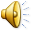 מתוך זמרשת
היה זה כבר מזמן ופה על המשלט בחפירות צמח העשב פרא ולי נותרה היום רק אהבה אחת על פני משלט עזוב ליד הדרך
משלט עזוב
מילים: חיים חפרלחן: משה וילנסקיכוכב ראשון עלה וההרים הכחילו בדרך הלבנה תמר אבק עברתי במקרה לומר שלום כאילו והוא חייך פתאום לג'יפ אשר עבר היה זה יום אחד בדרך להראל הואדי התפתל בין שיר לפרח וכשהג'יפ חזר כמו אז רק במקרה כבר את ליבו עד דם נשקה עופרת משלט עזוב משמאל לכביש הראל גדר חלודה שתי חפירות ופרח מדרך ארוכה קולך אלי קורא ושוב אתה עולה מתוך הערפל וכוכבים נושרים אל תוך הערב השחר התנוצץ המרחקים החווירו בדרך הלבנה עברתי שוב ליד המדורה רעיו אותו הזכירו וטל כבד צנח בבוקר העצוב
מתוך זמרשת
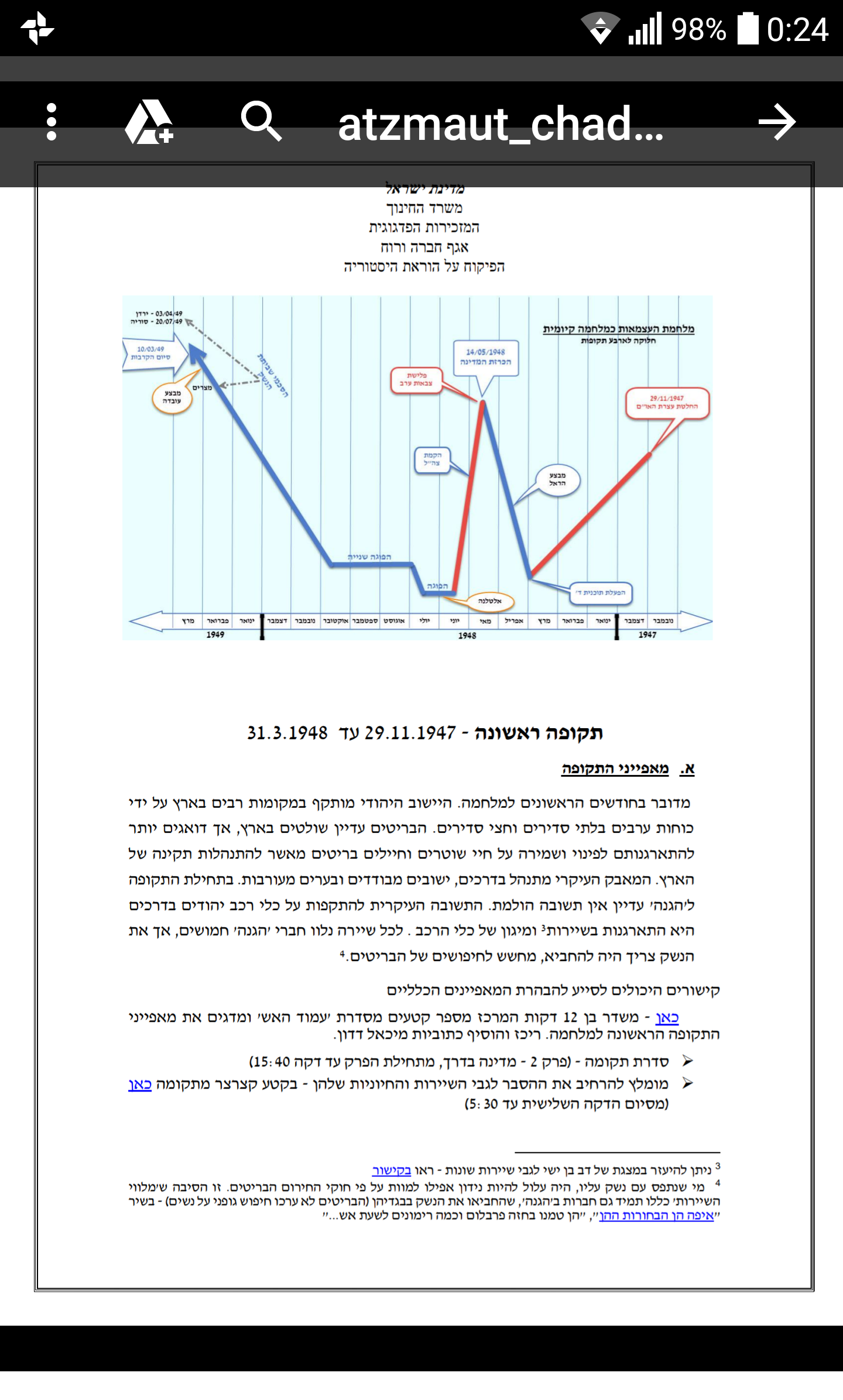 מוטי
לך לך למדבר
גדודו של חיים
הי דרומה
האמיני
אוניה
באב אל וואד
יודקה
אילת
השחרור
שועלי שמשון
אפור
חורב
הפלמחני"ק מחפש את המחר
בערבות הנגב
שב גיבור החייל
יצאנו אט
יהרעות
הן אפשר
כיתתנו/2
משלט עזוב
שקיעה
היו זמנים
אין ספק
שיר השיירה
מקרא
שירי עוד שדי פורח
עניין של אופי
בת-שבע
הקרב האחרון
הווי
הנה מה טוב
סלוני
החופש תם
אבל/עצבות
על ריסייך
דודו
פגישה
חבלנים
הצזבאט
הכד
השיר המורכב
דחילק מוטקה
שיר לכת
יד לפה
הג'יפ
הסבתא של הנגב
אחר
ציפ
ירוקה
שחרחורת
אורי
אל נא תאמר לי שלום
מילים: צבי בן יוסףלחן: צבי בן יוסף
יֵשׁ לִי כִּנֶּרֶת מֵיתָרִים אַלְפַּיִםשֶׁל קַרְנֵי שֶׁמֶשׁ, אֶשֶׁד וְשָׁמַיִם.יֵשׁ לִי כִּנֶּרֶת שִׁבְעָתַיִם צְלִילעַל כָּל מֵיתָר שֶׁל עֶצֶב וְשֶׁל גִּיל.אַף יֵשׁ לִי קֶשֶׁת בָּרָקִיעַ, קֶשֶׁת בֶּעָנָן,וּמִתְלַחֶשֶׁת הִיא כָּל זִיו שֶׁל צֶבַע וְגָוָן;הֵן יֵשׁ לִי קֶשֶׁת שִׁבְעָתַיִם קוֹל:מֵרֵאשִׁית-שַׁחַר וְעַד תֹּם הַכְּחוֹל.אָבִיב כִּי בָּא, תִּקְוָה לִי אֲנַגֵּנָהוַעֲלוּמִים יִגְלֹשׁוּ הַיַּרְדֵּנָה,אַךְ סְתָו כִּי בָּא: תּוּגַת הַדְּמִי יִשְׁזֹר,יִדֹּם שִׁירִי, יָנוּם מֵיתָר מִכְּפוֹר.
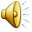 לָךְ הַכִּנֶּרֶת מֵיתָרִים אַלְפַּיִם,שֶׁל קַרְנֵי שֶׁמֶשׁ, אֶשֶׁד וְשָׁמַיִם,לָך הַכִּנֶּרֶת שִׁבְעָתַיִם צְלִילעַל כָּל מֵיתָר שֶׁל עֶצֶב וְשֶׁל גִּיל.אֲזַי יָבוֹא אָבִיב וּנְנַגֵּנָהוַעֲלוּמִים נִגְלֹשָׁה הַיַּרְדֵּנָהוְלֹא דְּמָמָה, וְלֹא עוֹד עֶצֶב סְתָו;יִזְרַח שִׁירִי, שִׁירֵנוּ גַּם יַחְדָּיו.לָנוּ כִּנֶּרֶת מֵיתָרִים אַלְפַּיִם,שֶׁל קַרְנֵי שֶׁמֶשׁ, אֶשֶׁד וְשָׁמַיִם,אוֹתָהּ כִּנֶּרֶת, שִׁבְעָתַיִם צְלִיל...אוּלָם עַל כָּל מֵיתָר עֶדְנָה,חֶדְוָה, רִנָּה וָגִיל...
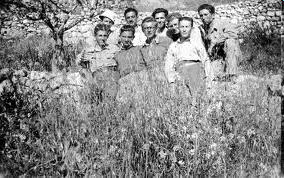